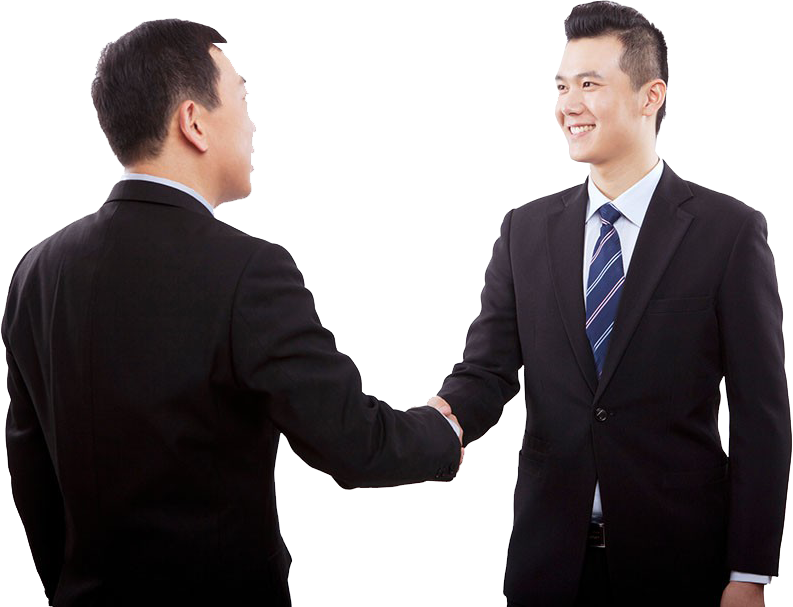 Unit 1 
1-3
On the way introduction
Warm up exercise
任务A:带过团的导游：
接团时，你是如何进行沿途导览的？
请录制一个沿途导览的视频并上传
任务B：没带过团的导游：
预习本课
Part 1 let’s read and learn
Read the passage and try to answer the questions
On-the-way introduction refers to the introduction of the tourist sites during the way to the destination. It includes three kinds of introductions, namely the first time on-the-way introduction, the on-the-way introduction to tourist sites and the on-the-way introduction after the tour.
The first time on-the-way introduction may cover the following points:
Give a brief introduction of the local city including its location, population,  climate, customs and culture. 
Introduce the station, sceneries, shopping malls, overpasses or architectures immediately.     
3.  Inform some information of the check-in hotel ,including name, position, etc.
The on-the-way introduction of the tourist sites may include the following points:
Tell tourists the itinerary of the day. 
2. Introduce the tourist destination briefly. 
3. Provide information of the local customs and scenery on the way.
4. Initiate entertainments to promote friendship between tourists.
The on-the-way introduction after the tour may include the following points:
1.Summarize the sightseeing activities on suitable occasions when the tour is over. 
2.Recommend additional insights to places of interest on the way home.
What is the differences and similarities between the Chinese and English on the way introduction?
Practice:
You are  a local guide from Ping An International Travel Service in Rizhao. Now, you has met a group of 11 American students from Rizhao Airport. Now , you are taking them to the hotel. The coach is about to start. The route will be the follow. Give an on the way introduction.
Work map
1. Group discussion : choose and arrange your points according to what we learnt
2. use proper phrases and sentences to express your points
3. practice your on the way introduction
4. each group give us a presentation